ЛЕКЦІЯ 9

АВТОМАТИКА МЕРЕЖ

1 Загальні відомості
2 Автоматичне включення резервного живлення
3 АВР мережі
4 Автоматичне повторне включення
1 Загальні відомості
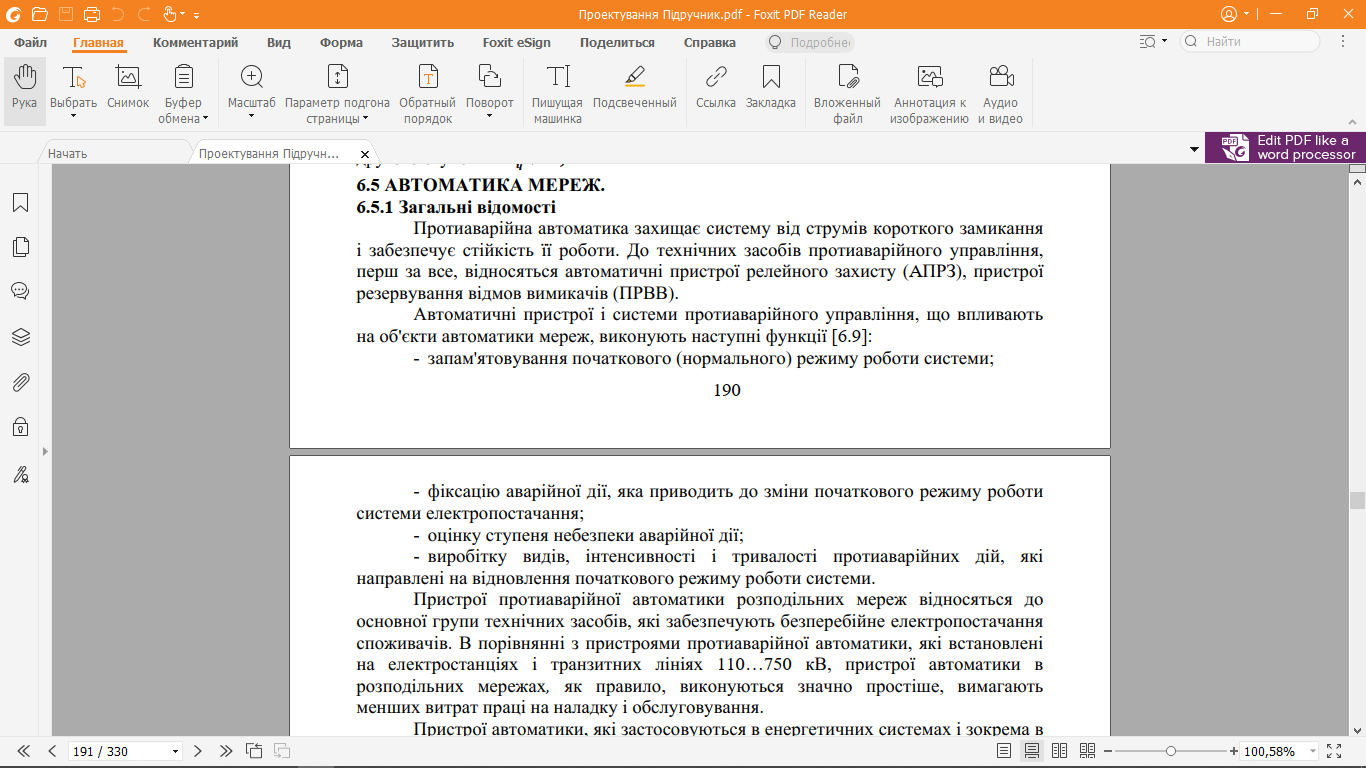 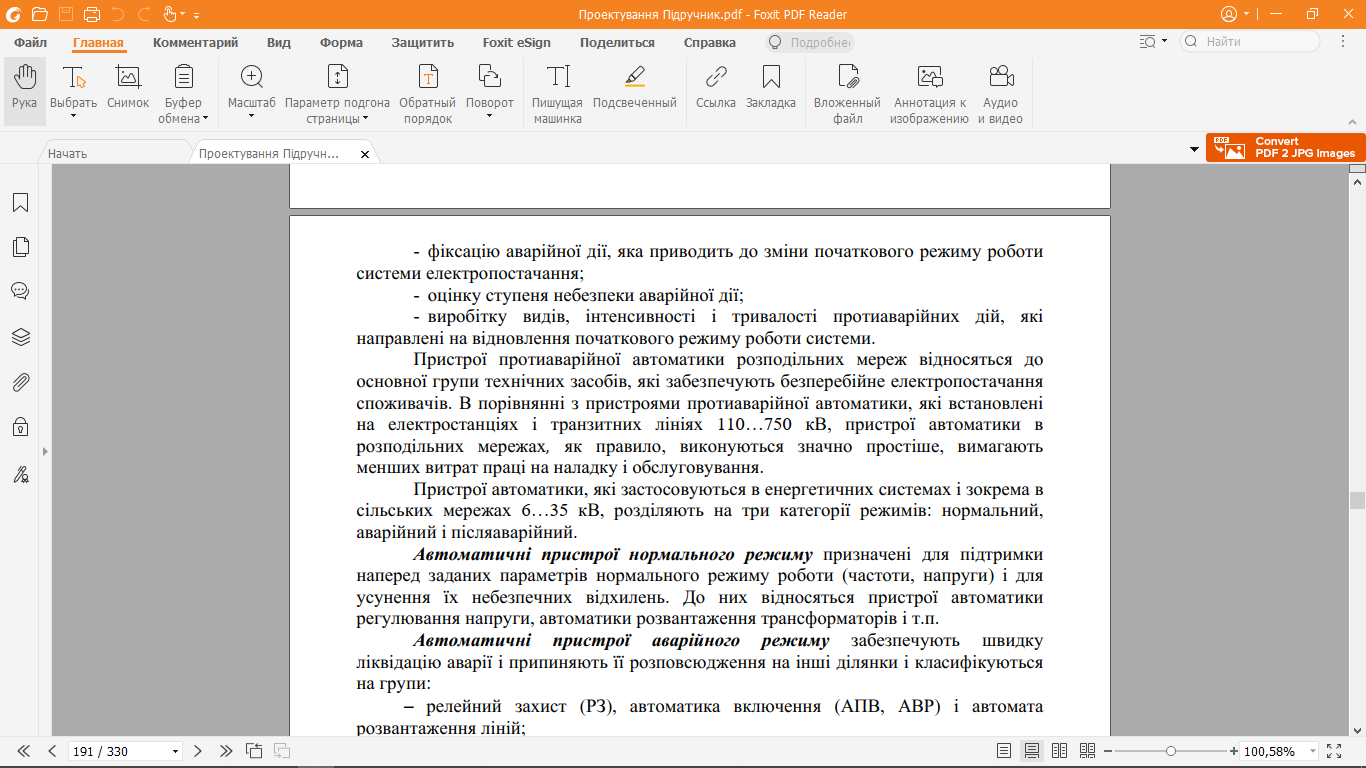 2 Автоматичне включення резервного живлення
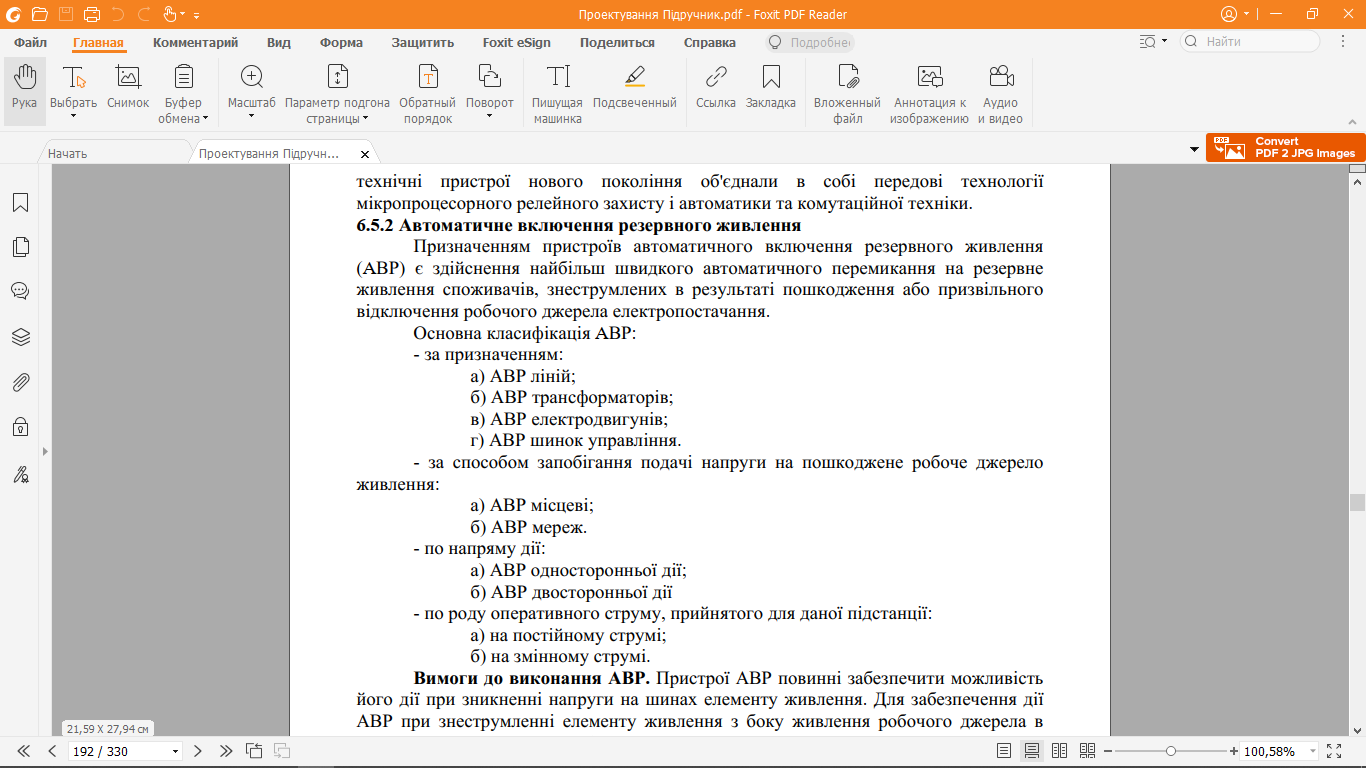 Автоматичне включення резерву на підстанції
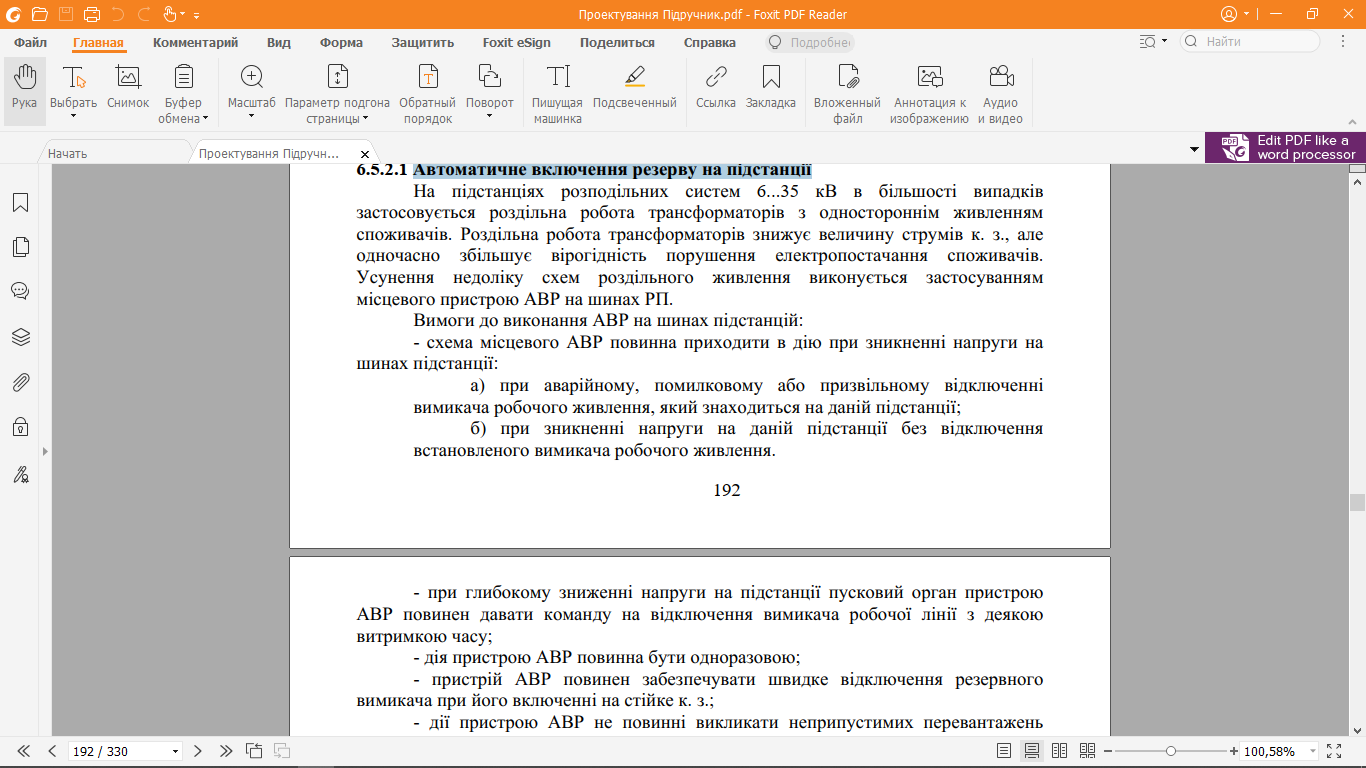 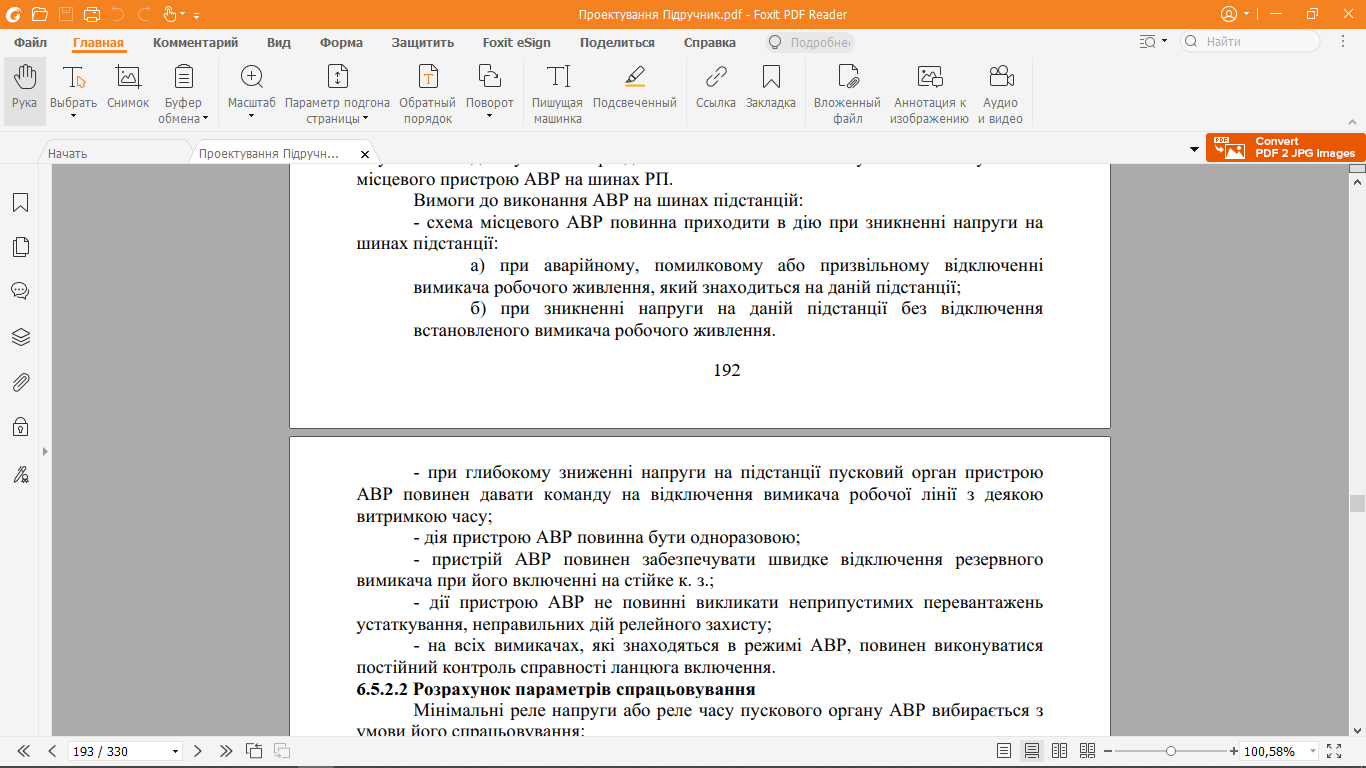 Розрахунок параметрів спрацьовування
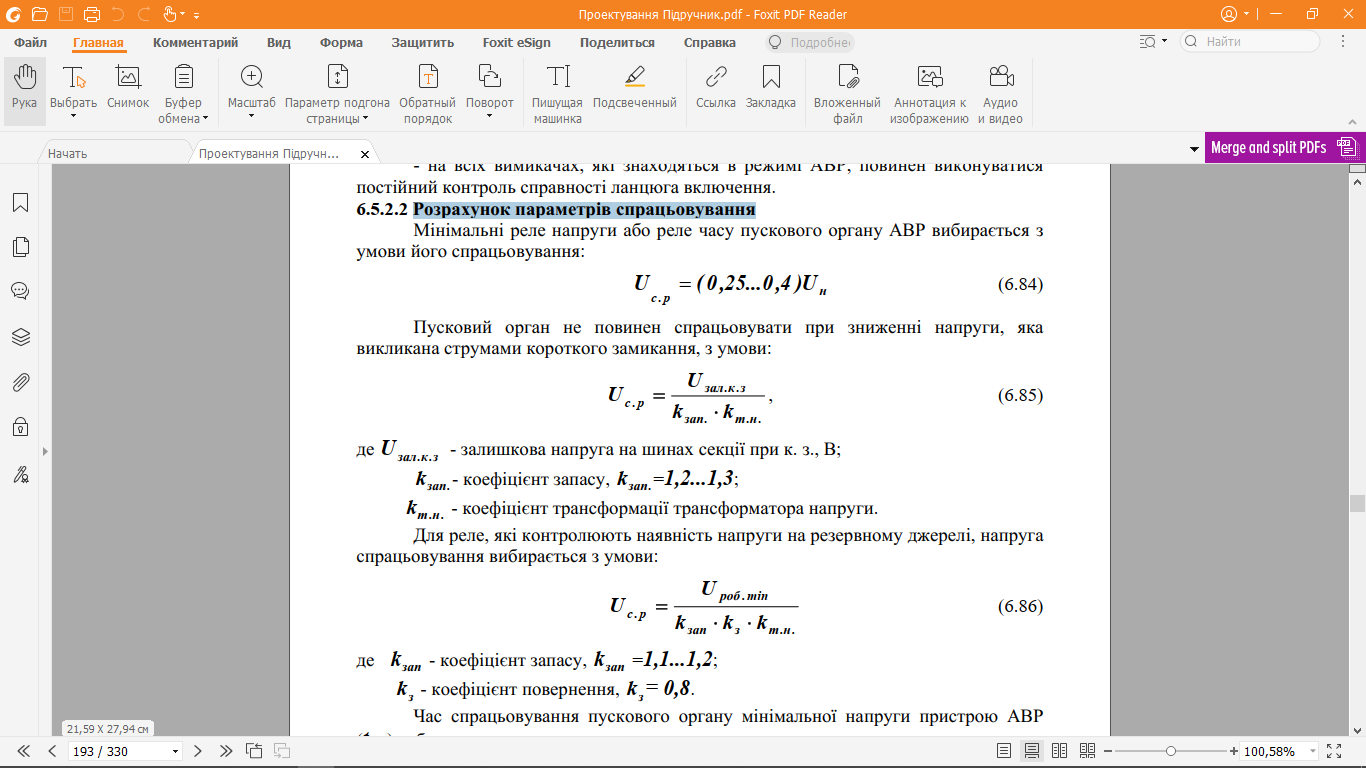 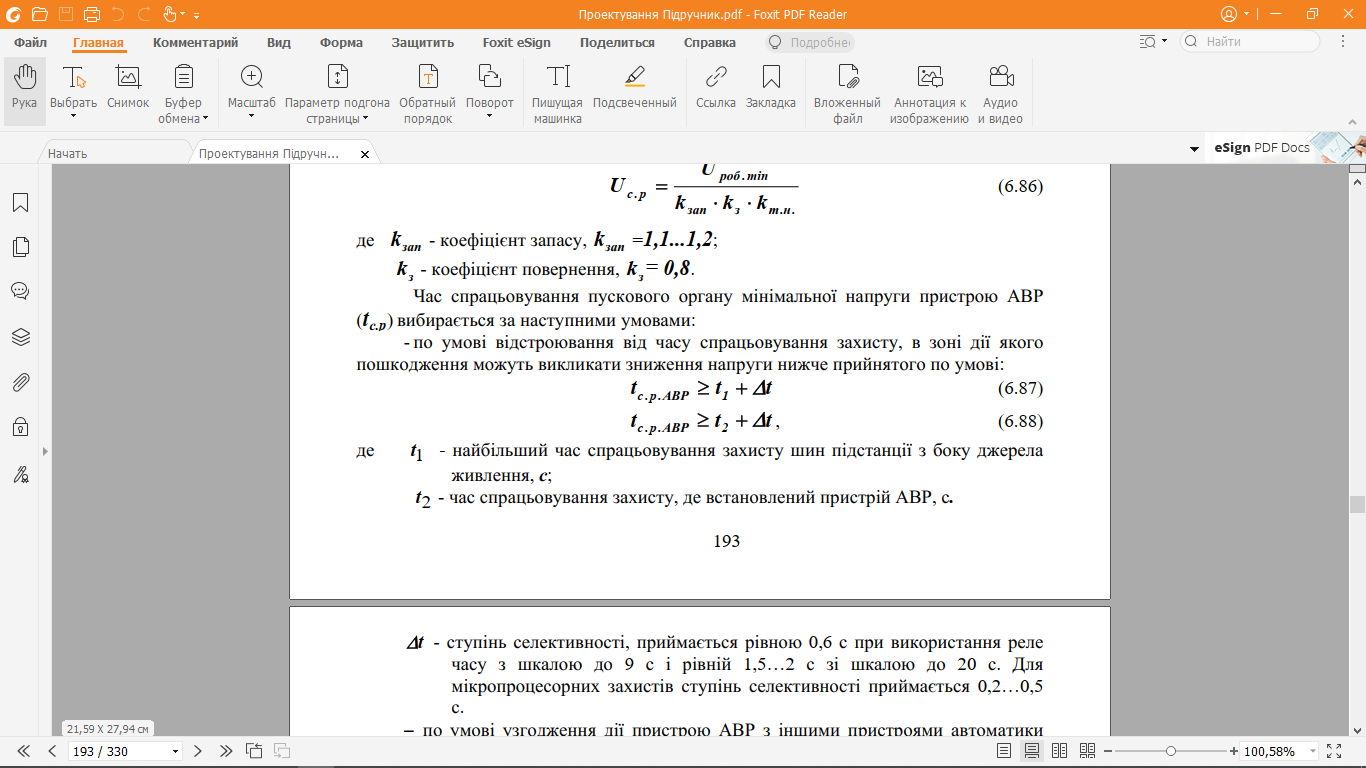 3 АВР мережі
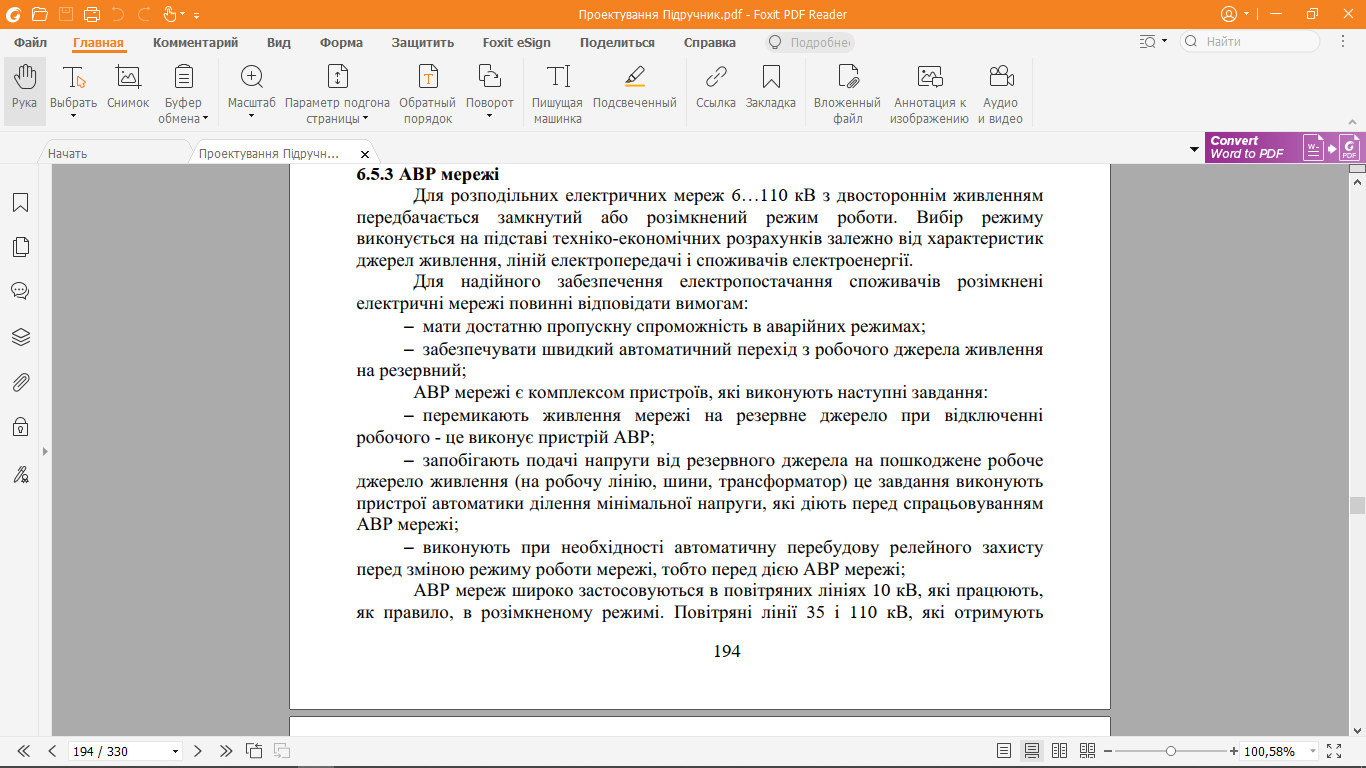 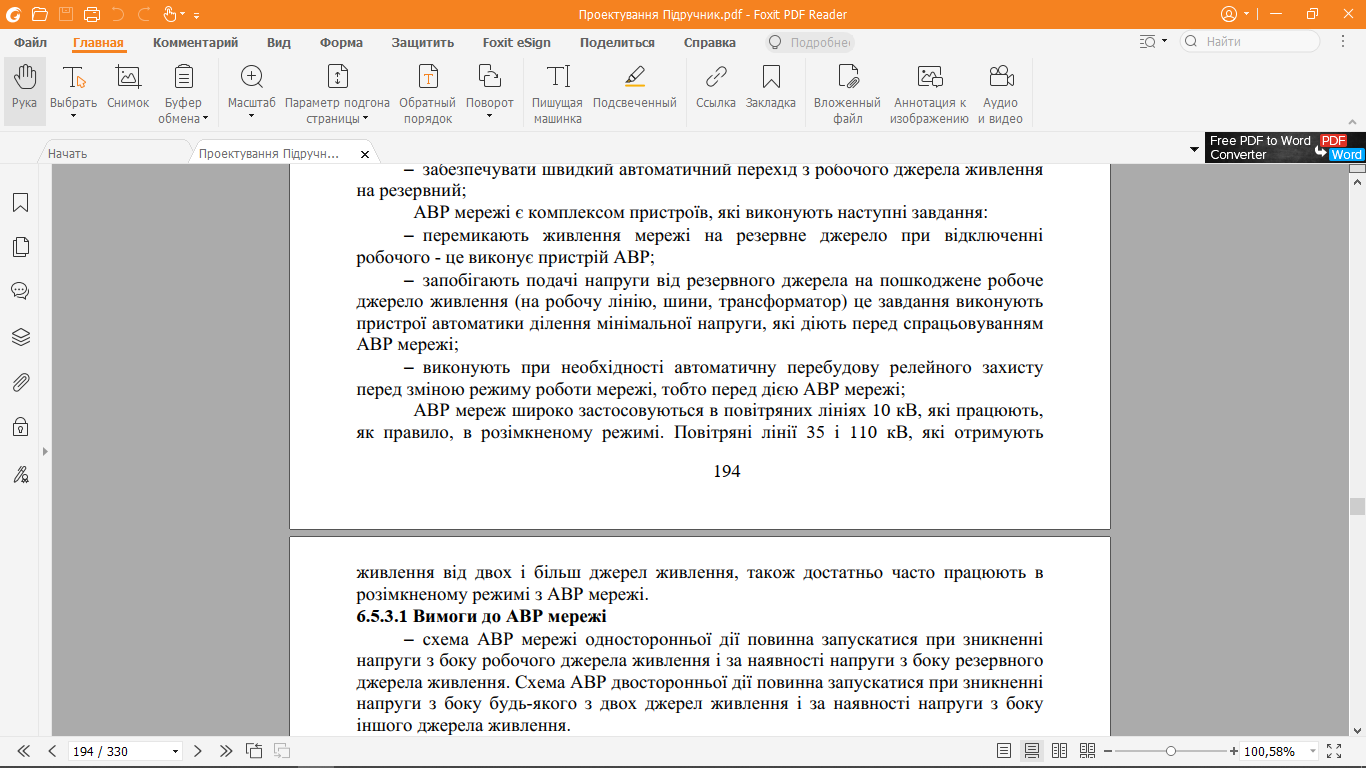 Вимоги до АВР мережі
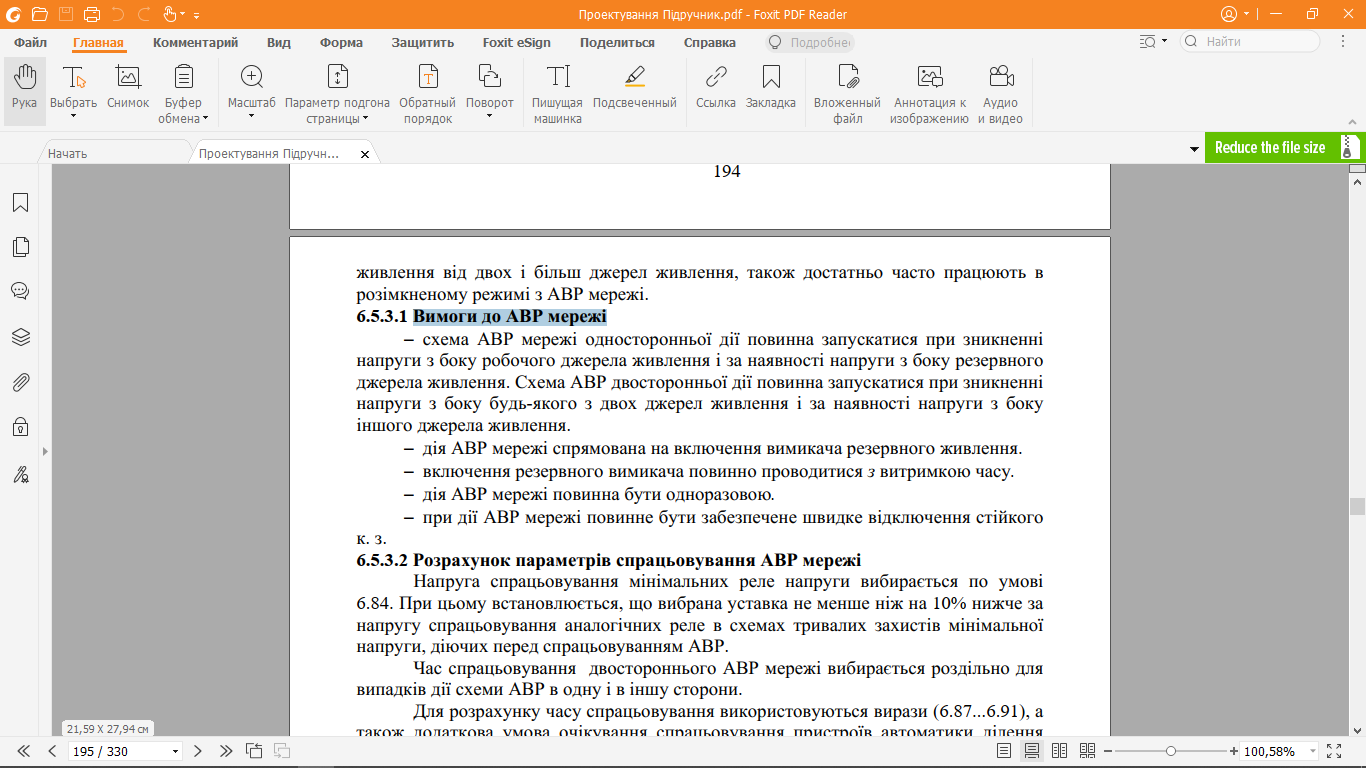 Розрахунок  параметрів спрацьовування АВР мережі
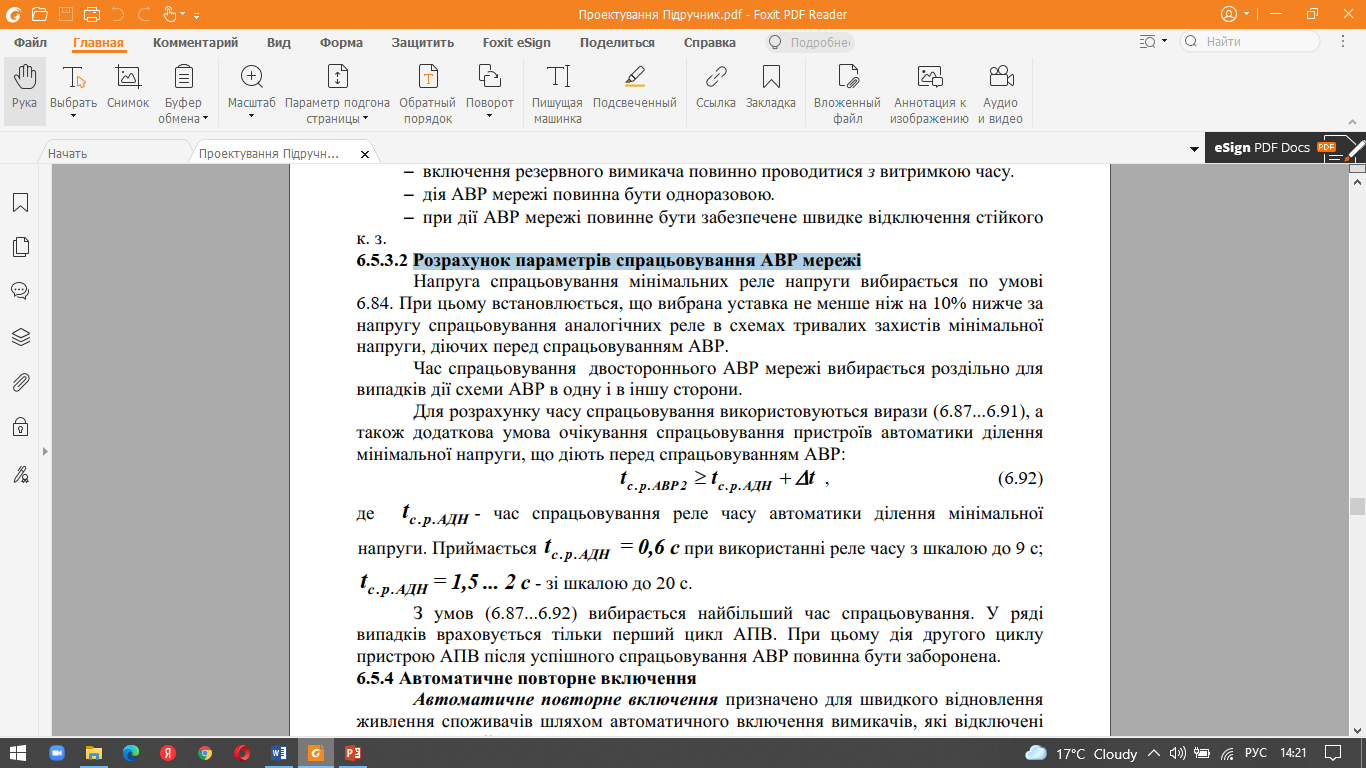 оз
4 Автоматичне повторне включення
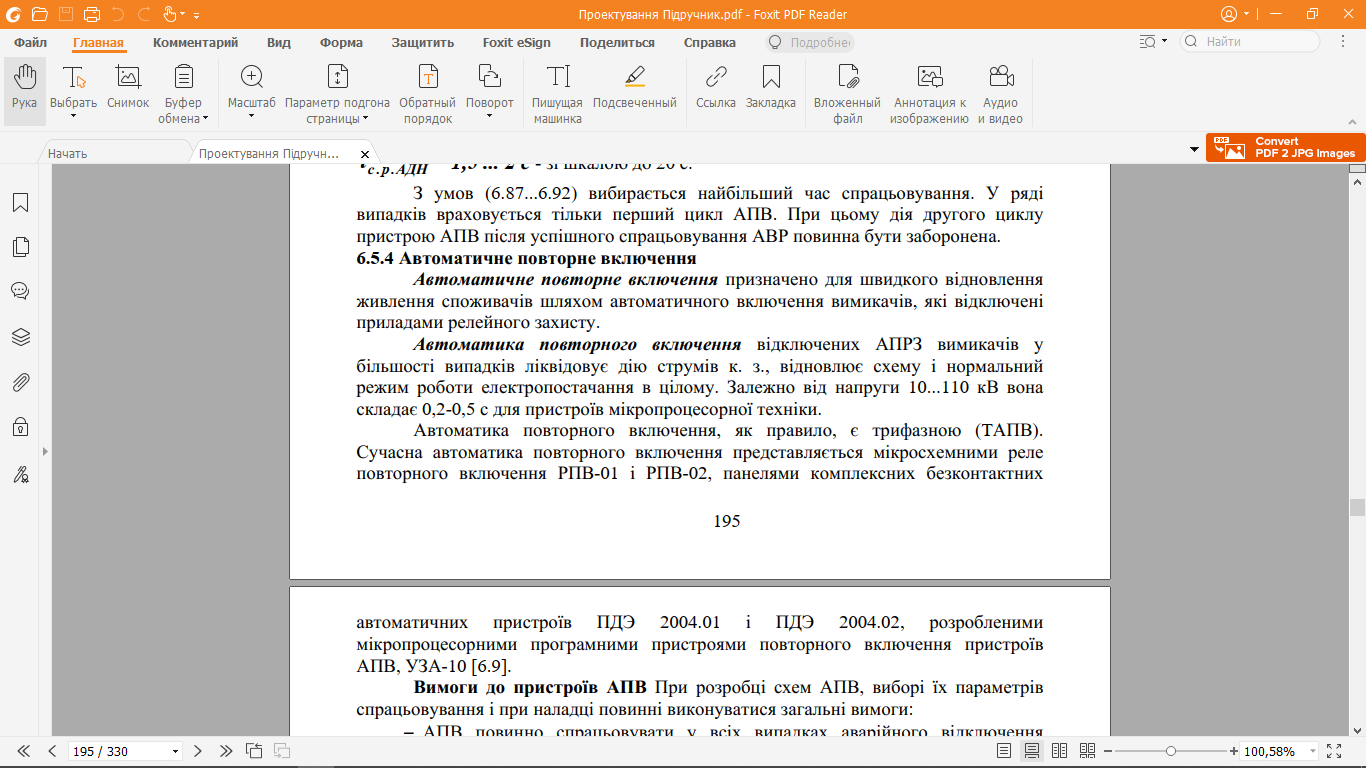 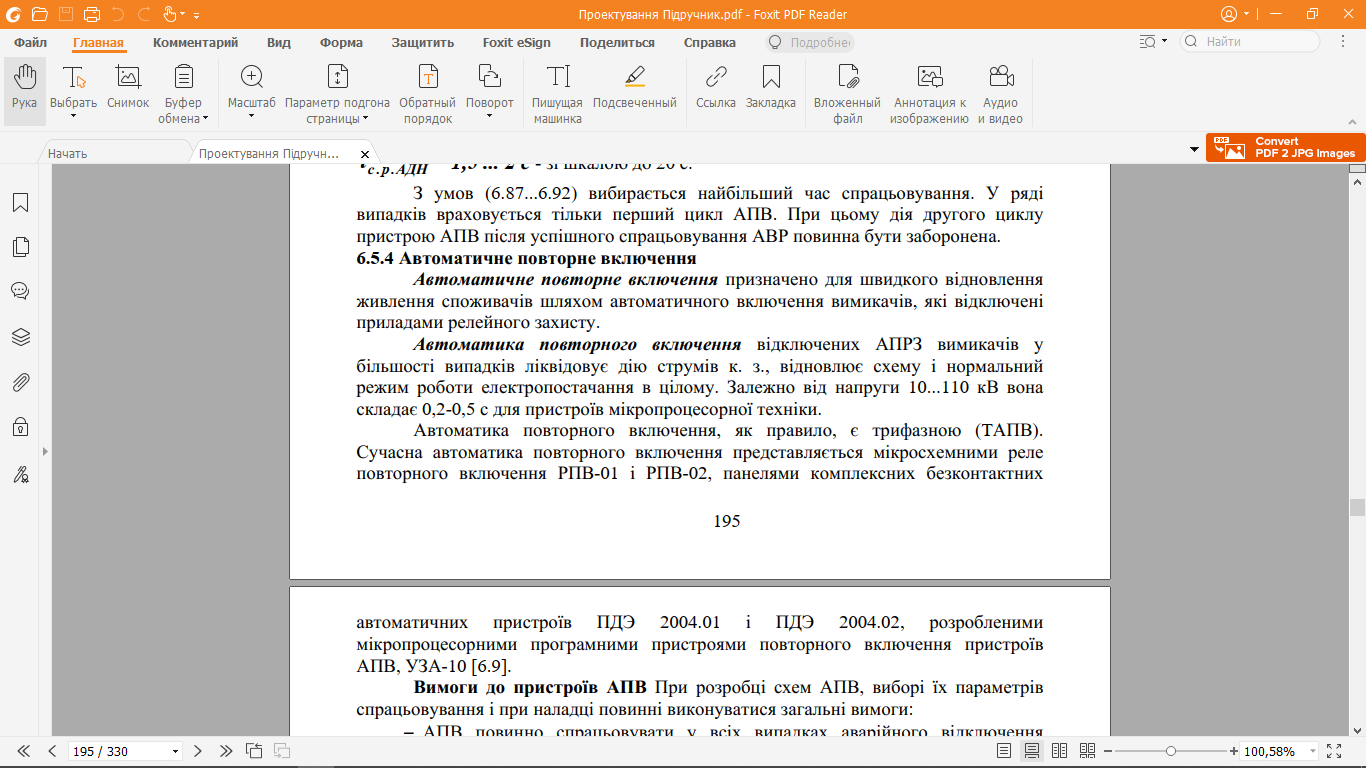 Розрахунок параметрів спрацьовування пристроїв АПВ
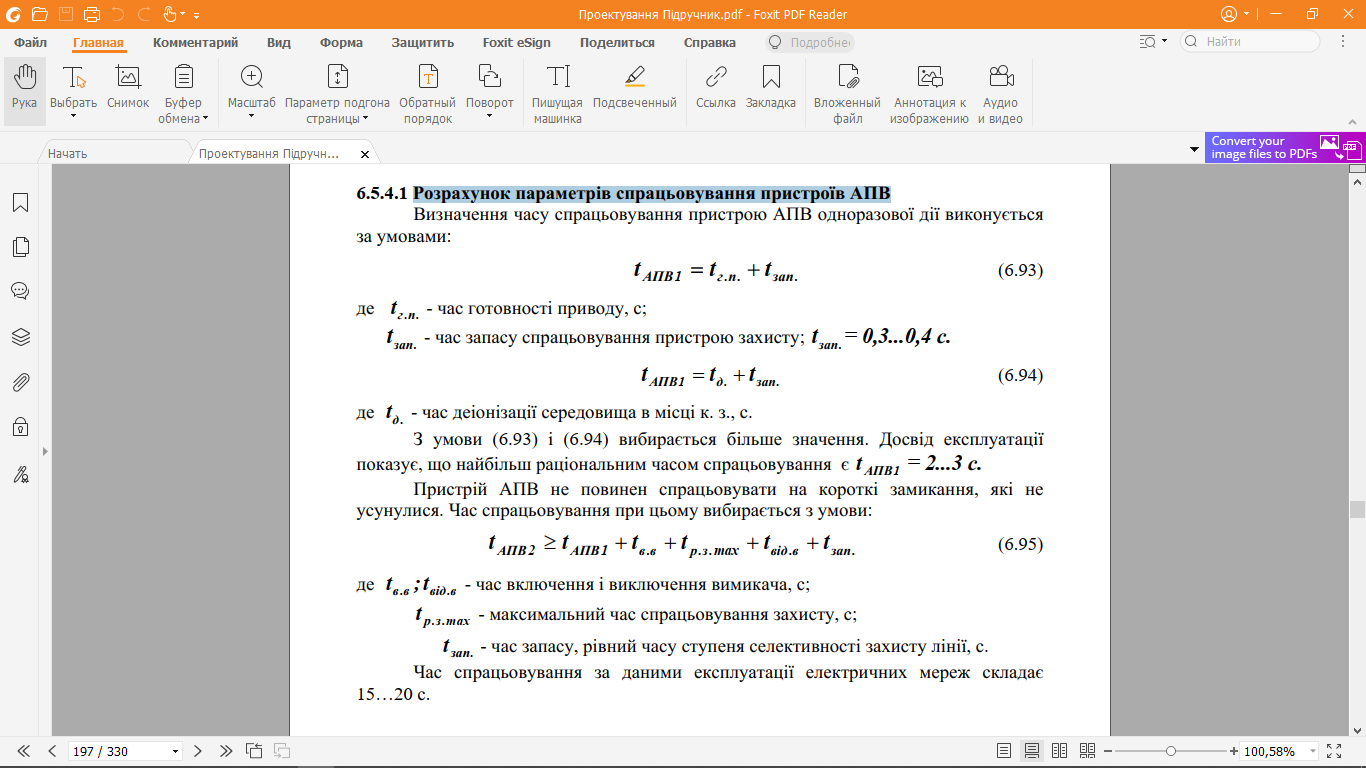